人教版九年级物理（初中）
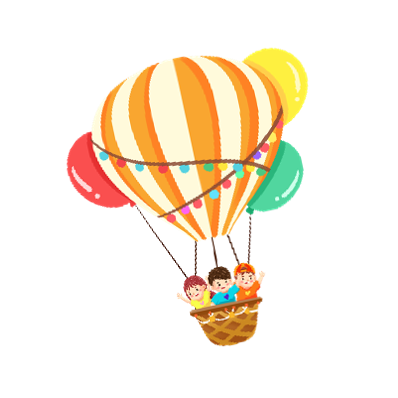 第十五章   电流和电路
第5节 串、并联电路中电流的规律
课堂导入
复习：
测量电流时，电流表怎么连接？
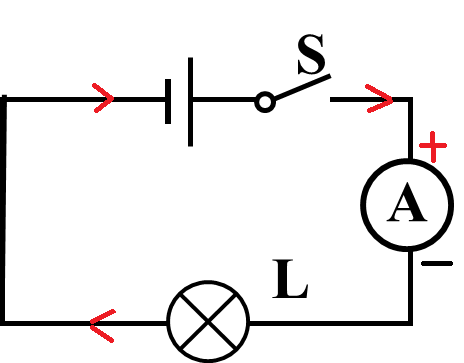 1.电流表与被测用电器串联
2.电流从+接线柱进，从—接线柱流出
L1
L2
C
B
A
S
提出问题
串联电路中各点的电流之间有什么关系？
猜想或假设 (说说你这样猜想的依据是什么？)
A
A
A
L1
L2
L1
L2
L2
L1
S
S
S
测量C点电流
测量B点电流
测量A点电流
课堂活动
一、串联电路的电流规律
实验探究
1．设计实验电路；
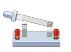 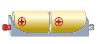 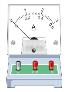 L2
L1
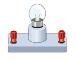 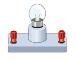 课堂活动
实验时要注意：
①连接电路时，开关应断开.
②必须先用电流表的大量程试触.
③读数完毕，断开开关.
④换用不同规格的灯泡测几次.
2．根据电路图连接电路
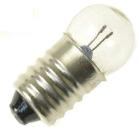 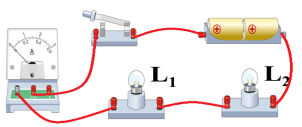 课堂活动
3．进行测量，将测量数据记录在表格中；
实验数据
问题：实验中为什么要换用不同的灯泡，多次测量？
换用不同的灯泡，是为了避免           ；而多次测量是为了避免           ，结论才具有              。
特殊性
偶然性
普遍性
课堂活动
4．分析实验数据
5.得出结论：串联电路中各处电流都相等
IC＝IA＝IB
L1
L2
A
B
C
理解与运用
如图所示，小阳用电流表探究串联电路中的电流关系，他分别用电流表测电路中A、B、C三处的电流，得知IA＝0.2 A，则IB＝_______，IC＝_______。
0.2 A
0.2 A
L1
A
L2
L1
C
B
二、并联电路的电流规律
提出问题
并联电路中干路电流与各支路电流有什么关系？
猜想或假设
与河流的支流流量和干流流量之间相似吗？
实验探究
L1
A
1．设计实验电路；
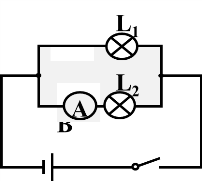 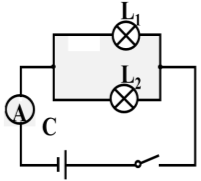 A
L2
L1
测量支路A点电流
测量支路B点电流
测量干路C点电流
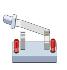 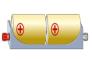 L2
L1
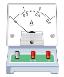 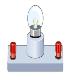 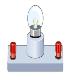 实验探究
2．根据电路图连接电路
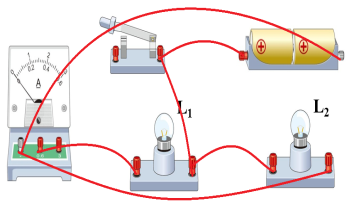 测量干路电流时，一定注意量程的选择。
实验探究
3．进行测量，将测量数据记录在表格中
实验数据
3次测量中，可以选择1次实验用规格一样的灯泡，其余2次用规格不一样的灯泡。
实验探究
4．分析实验数据
5.实验结论：
I＝I1＋I2
并联电路中，干路电流等于各支路电流之和。
A1
A3
A2
L1
L2
理解与运用
如图所示电路图，电流表A1的示数为0.9 A，A3的示数为0.4 A，则通过L1的电流是 _________，通过L2的电流是_________，通过干路的电流是_________。
0.4 A
0.5A
0.9 A
课堂小结
串、并电路中电流的规律
本堂重点：I＝I1＝I2
                    I＝I1＋I2
本堂难点：利用串、并电路中电流的规律，分析和计算。
典型例题
（2023 广西北海市）如图所示，在探究“并联电路的电流规律”时，闭合开关S后，电流表A1的示数是0.1A，电流表A2的示数是0.3A，则电流表A的示数是（　　）
D
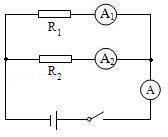 A．0.1A	            B．0.2A	
C．0.3A	            D．0.4A
典型例题
（2023兰州市）将两只不同规格的灯泡L1、L2接在如图所示的电路中，闭合开关S1、S2后，下列说法中正确的是（      ）
D
A.电流表测量干路电流                  
B.L1与L2的亮度一定相同
C.通过L，和L，的电流一定相等        
D.只断开S2，L1发光且亮度不变
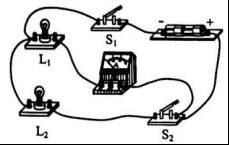